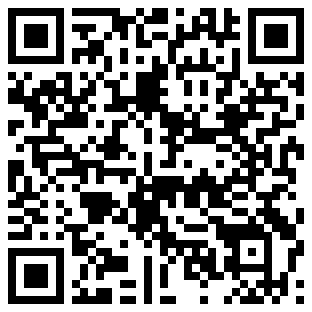 اللجنة الإحصائية
الدورة الثالثة عشرة
بيروت، 29-30 كانون الثاني/يناير 2019
5	

آفاق التكنولوجيا والابتكار في الإحصاءات الرسمية - تمهيد والتوصيات المقترحة

 (E/ESCWA/C.1/2019/4)
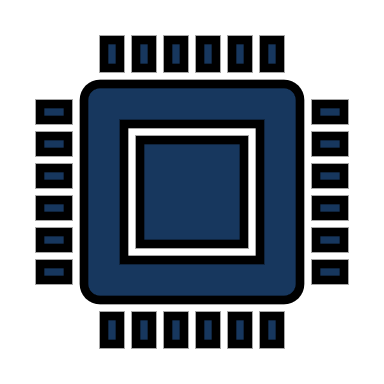 الأمم المتحدة وشركائها
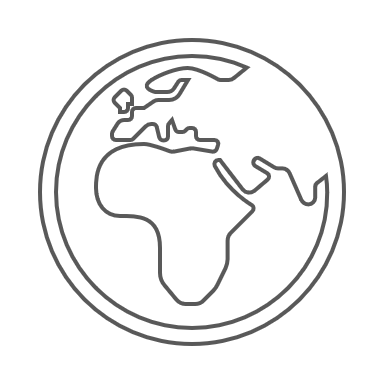 يشهد العالم اعترافًا متزايدًا بأن اعتماد نُهجٍ ترتكز على التكنولوجيا والابتكار، وعلى الاستعانة بمعلومات إحصائية وجغرافية مكانية متكاملةً في سعيها لتحقيق أهداف التنمية المستدامة، ما يتيح للبلدان فرصةً لتحديث إحصاءاتها الرسمية
تفويض من الإسكوا والأمم المتحدة
استحداث وحدة الاتصال ونشر الإحصاءات في شعبة الإحصاء، 2014؛
الدورة الحادية عشرة للجنة الإحصائية - الإسكوا، شباط/فبراير 2015؛
خطة التنمية المستدامة لعام 2030  - الأمم المتحدة، 2015 ؛
جولة  تعدادات السكان والمساكن لعام 2020  - اللجنة الإحصائية في الأمم المتحدة - 2015؛
المؤتمر العربي حول "خطة التحول في مجال الإحصاءات الرسمية" -  نيسان/أبريل 2016؛
الدورة الوزارية الثلاثين للإسكوا - بيروت - حزيران/يونيو 2018               "توافق بيروت حول التكنولوجيا من أجل التنمية المستدامة في المنطقة العربية"؛
تشكيل فريق عمل معني بالبيانات الضخمة - الإسكوا، أيلول/سبتمبر 2018 لبناء القدرات وإيجاد مصادر جديدة للبيانات كالبيانات الضخمة، دعماً لاستراتيجيات التنمية الإقليمية والوطنية والمجالات الأخرى.
أنشطة الإسكوا ذات الصلة                              1/2
وثيقة رسمية حول "البيانات الضخمة لأغراض الإحصاءات الرسمية" - الدورة الحادية عشرة للجنة الإحصائية - شباط/فبراير 2015 – (E/ESCWA/SD/2015/IG.1/5)

استبيان أولي حول "تقييم وضع البلدان العربية في مجال استخدام المعلومات الجغرافية المكانية كمصدر للبيانات - تشرين الأول/أكتوبر 2017 

مسح متخصص في بلدان عربية مختارة، صممه الاتحاد الأوروبي حول أهداف التنمية المستدامة المتعلقة بالبيئة، بالتعاون مع المركز المواضيعي الأوروبي التابع لجامعة مالقا في إسبانيا (ETC-UMA) - 2018
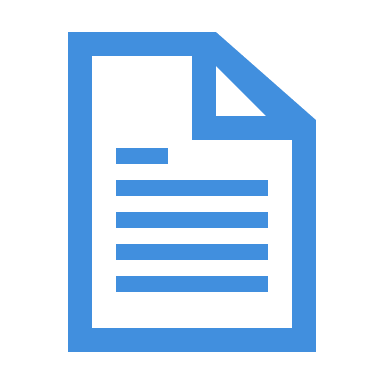 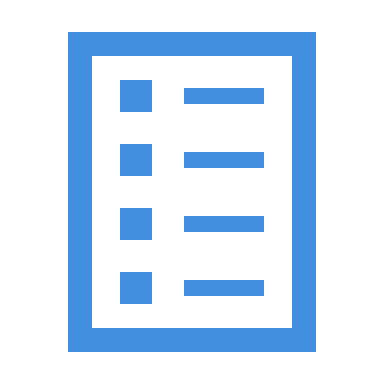 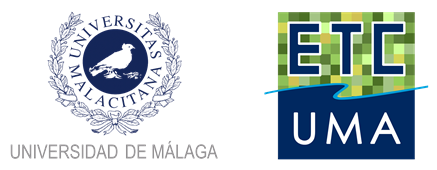 أنشطة الإسكوا ذات الصلة                              2/2
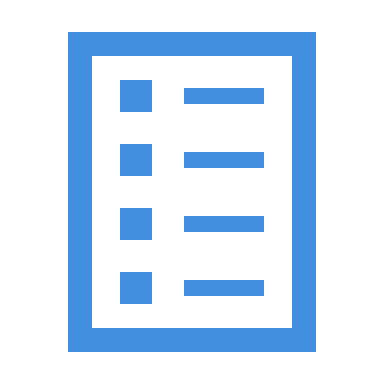 استبيان شامل حول "تجارب وممارسات الدول العربية في استخدام منهجيات تكنولوجيا الجغرافيا المكانية ونُظم المعلومات الجغرافية ونشر البيانات الإحصائية - آب/أغسطس 2018 

إطلاق بوابة الإسكوا للبيانات data.unescwa.org                   نظام متطور لنشر وتحليل البيانات الإحصائية الاجتماعية والاقتصادية والبيئية للدول العربية باللغة العربية والإنكليزية - كانون الثاني/يناير 2019

الوثيقة حول آفاق الابتكار والتكنولوجيا في الإحصاءات الرسمية، والتي ستُدرَج في دراسة أوسع نطاقاً يجري إعدادها حالياً - الإسكوا - 2019
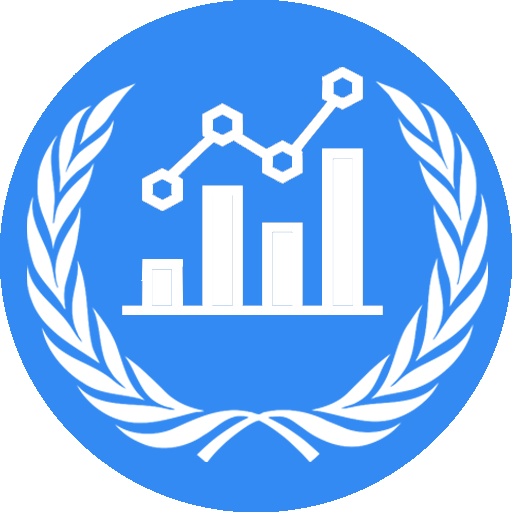 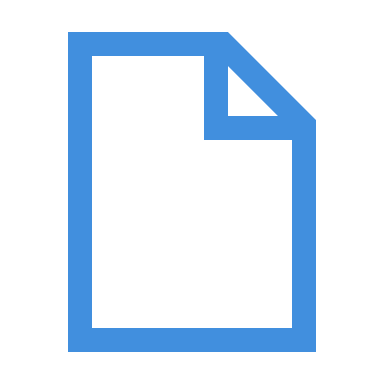 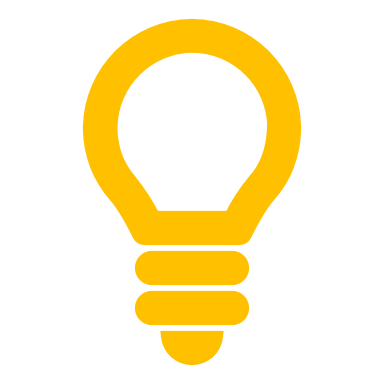 فعَاليات شاركت بها الإسكوا                            1/3
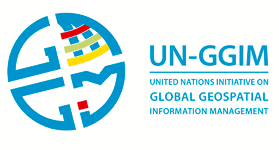 المنتدى الخامس الرفيع المستوى بشأن إدارة المعلومات الجغرافية المكانية على الصعيد العالمي، مكسيكو تشرين الثاني/نوفمبر 2017؛

الاجتماع الخامس للجنة العربية لخبراء الأمم المتحدة لإدارة المعلومات الجغرافية المكانية شباط/فبراير 2018، مسقط - سلطنة عمان (GGIM-Arab States)؛

انضمام الإسكوا إلى الفريق المعني برصد الأرض (GEO) لتفعيل آليات التعاون والتنسيق مع المنظمات المعنية ومع الدول الأعضاء - أيار/مايو 2018؛
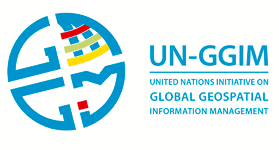 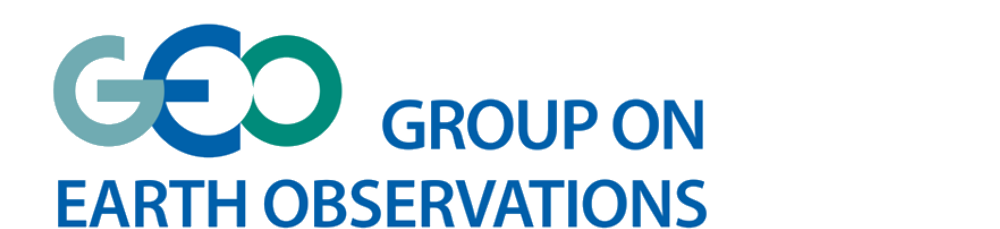 فعَاليات شاركت بها الإسكوا                             2/3
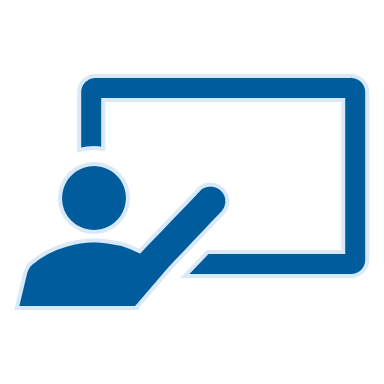 ورشة عمل إقليمية حول استخدام التكنولوجيا في تعدادات السكان والمساكن في البلدان العربية - كانون الثاني/يناير 2018 - القاهرة، مصر؛

منتدى الأمم المتحدة العالمي للبيانات، تشرين الأول/أكتوبر 2018  دبي، الإمارات العربية المتحدة؛

حلقة الأمم المتحدة الدراسية الدولية المعنية بالمعلومات الجغرافية المكانية لأغراض التنمية المستدامة - كينيا، كانون الأول/ديسمبر 2018؛
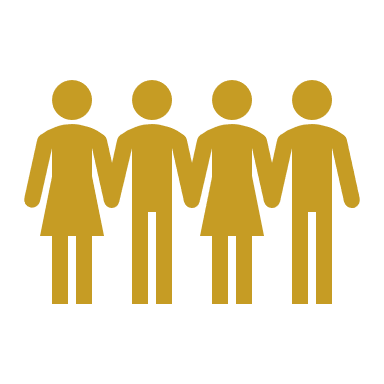 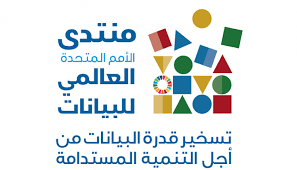 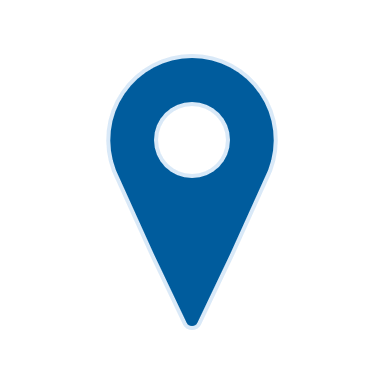 فعَاليات شاركت بها الإسكوا                             3/3
الاجتماع السادس للجنة العربية لخبراء الأمم المتحدة لإدارة المعلومات الجغرافية المكانية - شباط/فبراير 2019، جدة -المملكة العربية السعودية؛ (GGIM-Arab States)

ورشة عمل إقليمية لبناء القدرات في مجال تكنولوجيات الجغرافية المكانية - حساب الأمم المتحدة للتنمية حول الاحصاءات والبيانات (DA10) - الإسكوا -  بيروت (الربع الثاني من 2019).
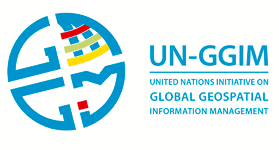 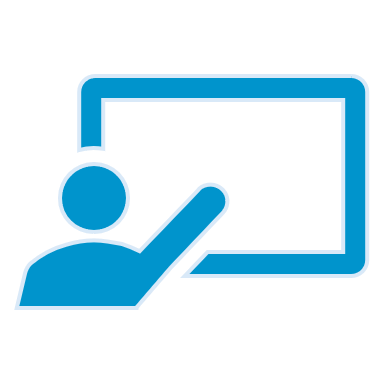 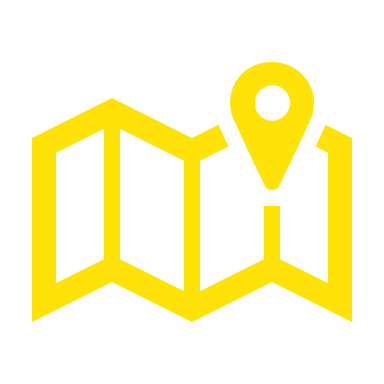 عرض مفصل حول الوثيقة05 - آفاق التكنولوجيا والابتكار في الإحصاءات الرسمية
عمر عريبي

خبير إحصائي سابق في شعبة الإحصاءات في الأمم المتحدة
منسق سابق لمبادرة الأمم المتحدة بشأن إدارة المعلومات الجغرافية المكانية على الصعيد العالمي (UN-GGIM)
التوصيات المقترحة من قبل اللجنة
آفاق التكنولوجيا والابتكار
في الإحصاءات الرسمية
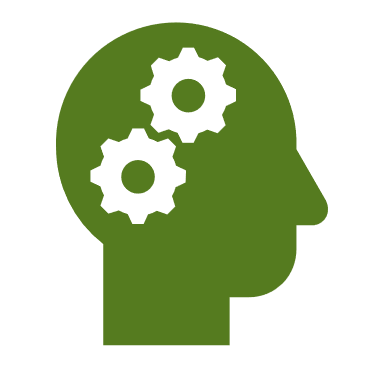 التوصيات المقترحة                                      1/3
اعتبار الجغرافيا وسيلة رئيسية للإحصاء ولتوفير هيكلية لجمع البيانات وتجهيزها وتخزينها وتصنيفها ونشرها، بهدف الارتقاء بجودة الإحصاءات الرسمية.

تضمين الجغرافيا في نُظم الإحصاء وعملياتها الوطنية، يُمكّن الأجهزة الإحصائية الوطنية من إدخال تغييرات جذرية على بُناها الإحصائية، وبالتالي من تحديث الإحصاءات الرسمية.

يُوصى بأن تقدّم الإسكوا الدعم للدول العربية في إرساء بُنى أساسية للمعلومات الإحصائية والجغرافية المكانية وتطويرها من أجل جولة التعدادات لعام 2020 ودعماً لخطة عام 2030 للتنمية
1
2
3
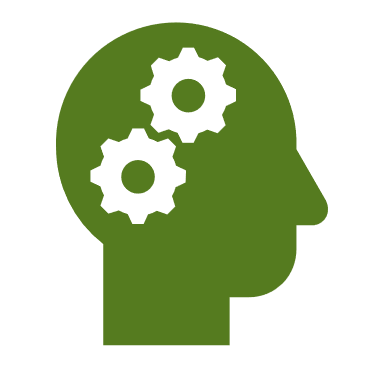 التوصيات المقترحة                                      3/2
تشجيع الأجهزة الإحصائيّة الوطنيّة على التعاون مع الهيئات الوطنيّة المعنيّة برسم الخرائط، وبناء شراكات مع هيئات وطنية أخرى، لتطوير القدرات الوطنية في مجال المعلومات الجغرافية المكانية، بما في ذلك البُنى الأساسية الوطنية للبيانات المكانية.

يُسهم استخدام الأجهزة المحمولة المجهّزة بالنظام العالمي لتحديد المواقع في الترميز الجغرافي للمدارس والمستشفيات وغيرها من المعالم المرجعية الهامّة، ويُشكّل ذلك إحدى الفوائد غير المباشرة لعمليّات التعداد. ويُوصى باستخدام التكنولوجيا النقالة، والنظام العالمي لتحديد المواقع، وصور الأقمار الاصطناعيّة، والمركبات الطيارة غير المأهولة، لأنها جميعها تسهّل جمع البيانات على مستوى الفرد مع الأخذ في الاعتبار المسائل المتعلّقة بالخصوصيّة والسريّة؛
4
5
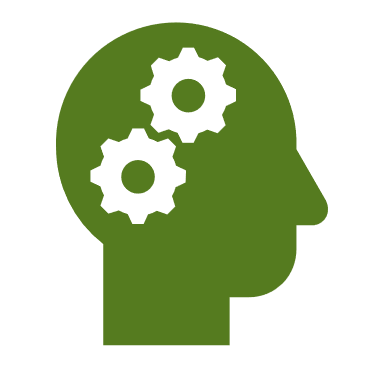 التوصيات المقترحة                                      3/3
يُوصى باستخدام تكنولوجيات الجغرافيا المكانية وتلك القائمة على الإنترنت في التعدادات الوطنية في المنطقة في جولة التعدادات لعام 2020. ولكن من الأهمية القصوى ضمان استمرارية هذه الأنشطة لأنها ضرورية للعديد من التطبيقات الأخرى غير التعدادات والإحصاءات الرسمية.

قام فريق الخبراء المعني بتكامل المعلومات الإحصائية والجغرافية المكانية في الأمم المتحدة بوضع إطار إحصائي مكاني شامل يمكنه أن يساهم بشكل كبير في تحسين جودة الإحصاءات الرسمية والتعدادات السكانية، وأن يدعم تحقيق أهداف التنمية المستدامة. ولذلك، تُشجَّع البلدان العربية على تطوير إطار إحصائي جغرافي مكاني خاص بها، وذلك وفقاً للمبادئ التوجيهية والأساسية المُتفَق عليها دولياً.
6
7
شكراً
رامي الزعتري
رئيس وحدة الاتصال ونشر الإحصاءات
شعبة الإحصاء

zaatari@un.org